WK 1.08
Cells: Prokaryotes
REMINDER: Cell Theory
All living organisms are composed of cells. They may be unicellular or multicellular.
The cell is the basic unit of life.
Cells arise from pre-existing cells.
2 Main Kinds
When we look at types of cells, we break them down into two main categories:
Prokaryotes
“simple”
“circular DNA”
Cell wall

Eukaryotes
Complex
Have “organelles”
Eukarotes (Plant, Fungi, Animal)
http://micro.magnet.fsu.edu/cells/
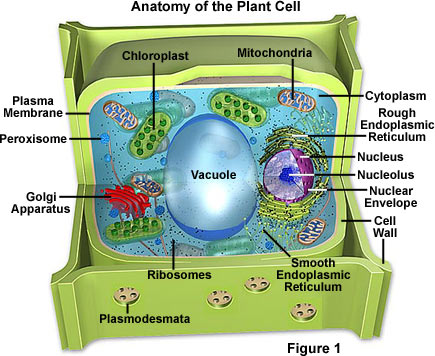 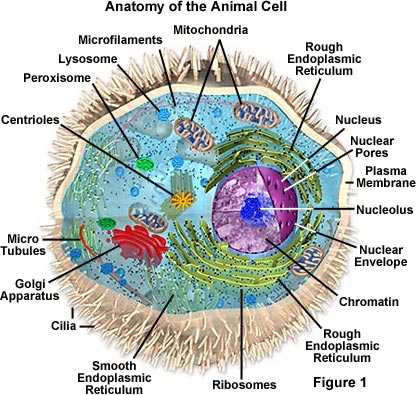 Prokaryotes
Is it THAT simple?.
Photo: wiki
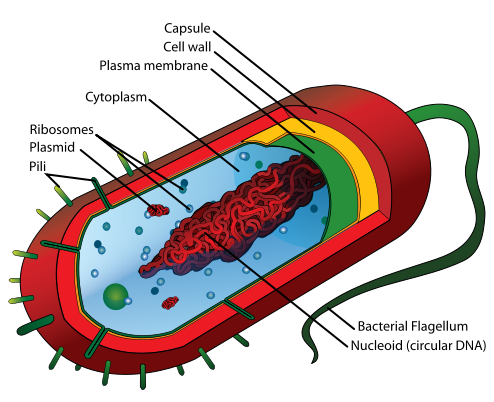 Prokaryotes
YES!
Bacterial shapes
Staphylococcus bacteria

Bacillus


Spirillum

Photo: wiki
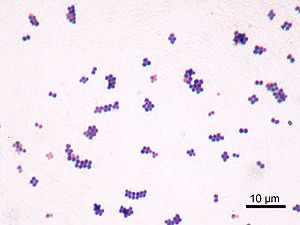 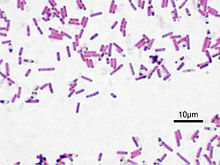 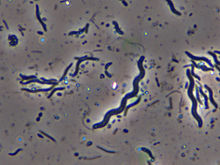 REMEMBER
Prokaryotes DO NOT have a nucleus, mitochondria, or any other membrane-bound organelles. They DO have a cell wall.
Photo: wiki
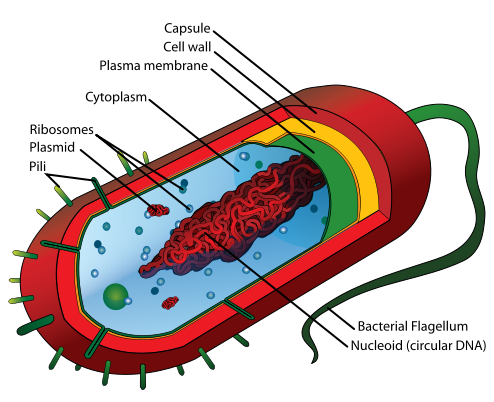